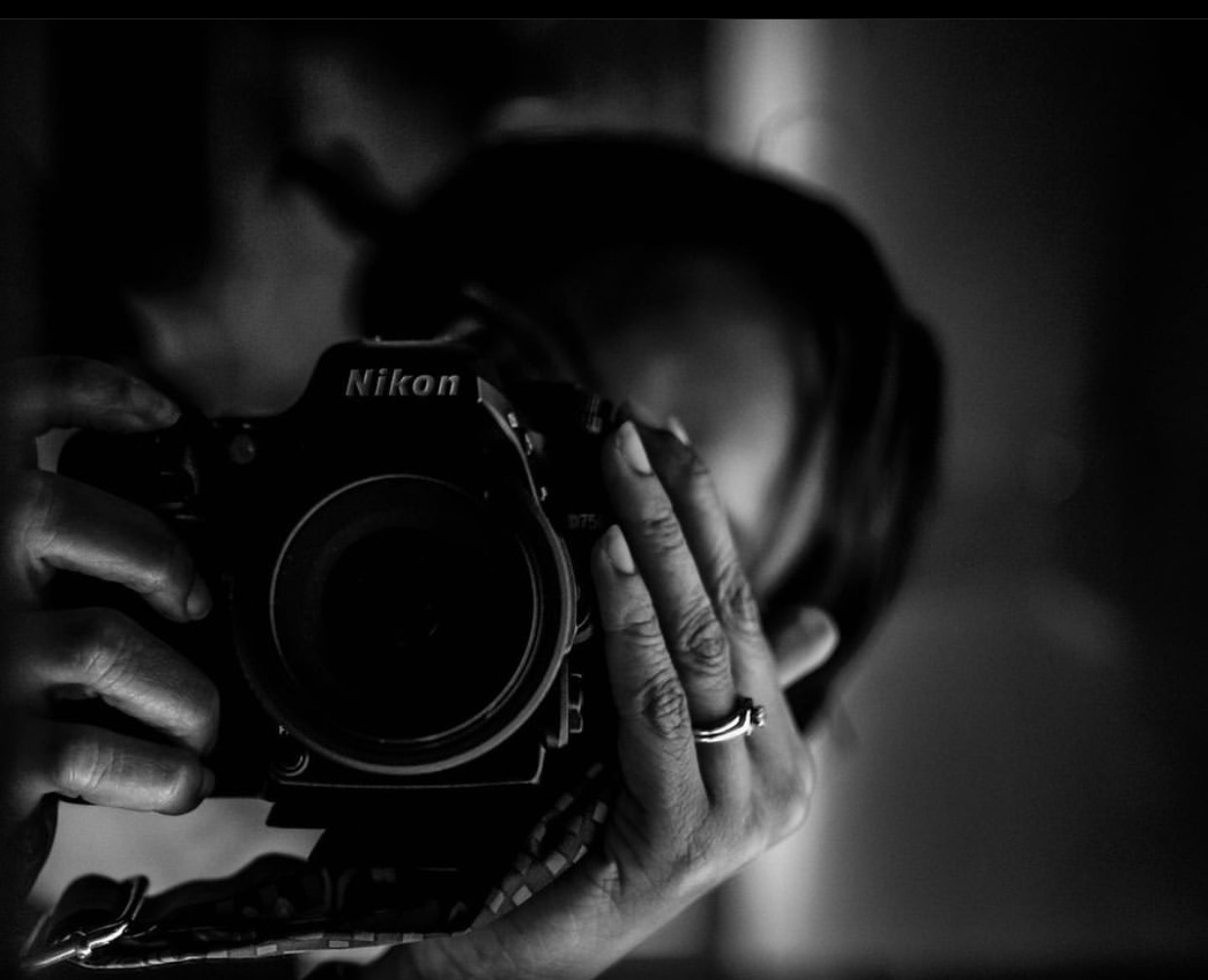 Photography:DSLR & Cell Phone
Dani Vaughn-Tucker
Director of Library Services
Social Media Coordinator
Central Louisiana Technical Community College
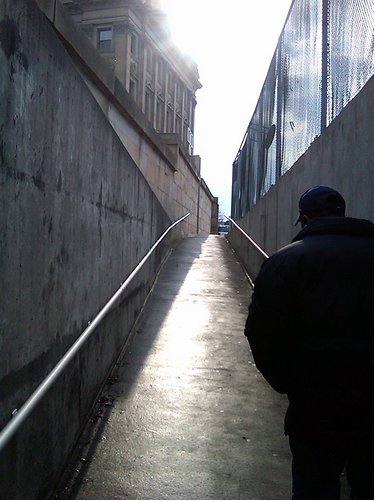 How'd this start?
My husband told me to
Photos were noticed by the Cape Girardeau, MO Visitor's Bureau
Church photographer
Became the Darton State College/Albany State University Library photographer
Library events
Staff photos
Chancellor Sawtelle had an idea
Take photos at college events
Social Media Coordinator
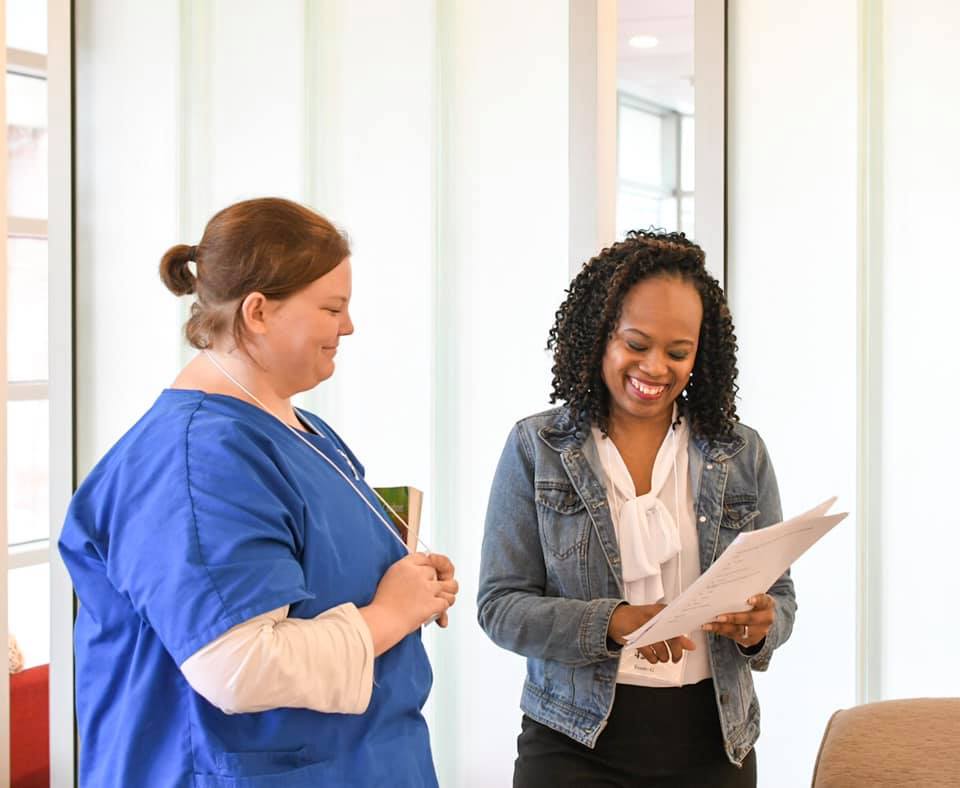 Why take pictures?
Documents an event – you can capture anything you feel is worth remembering
Connects you with others – it's an easy way to interact with people
Moves you out of your comfort zone – you can connect while remaining on the periphery
Part of your personal or institutional legacy - #throwbackthursday
What kind of gear do you need?
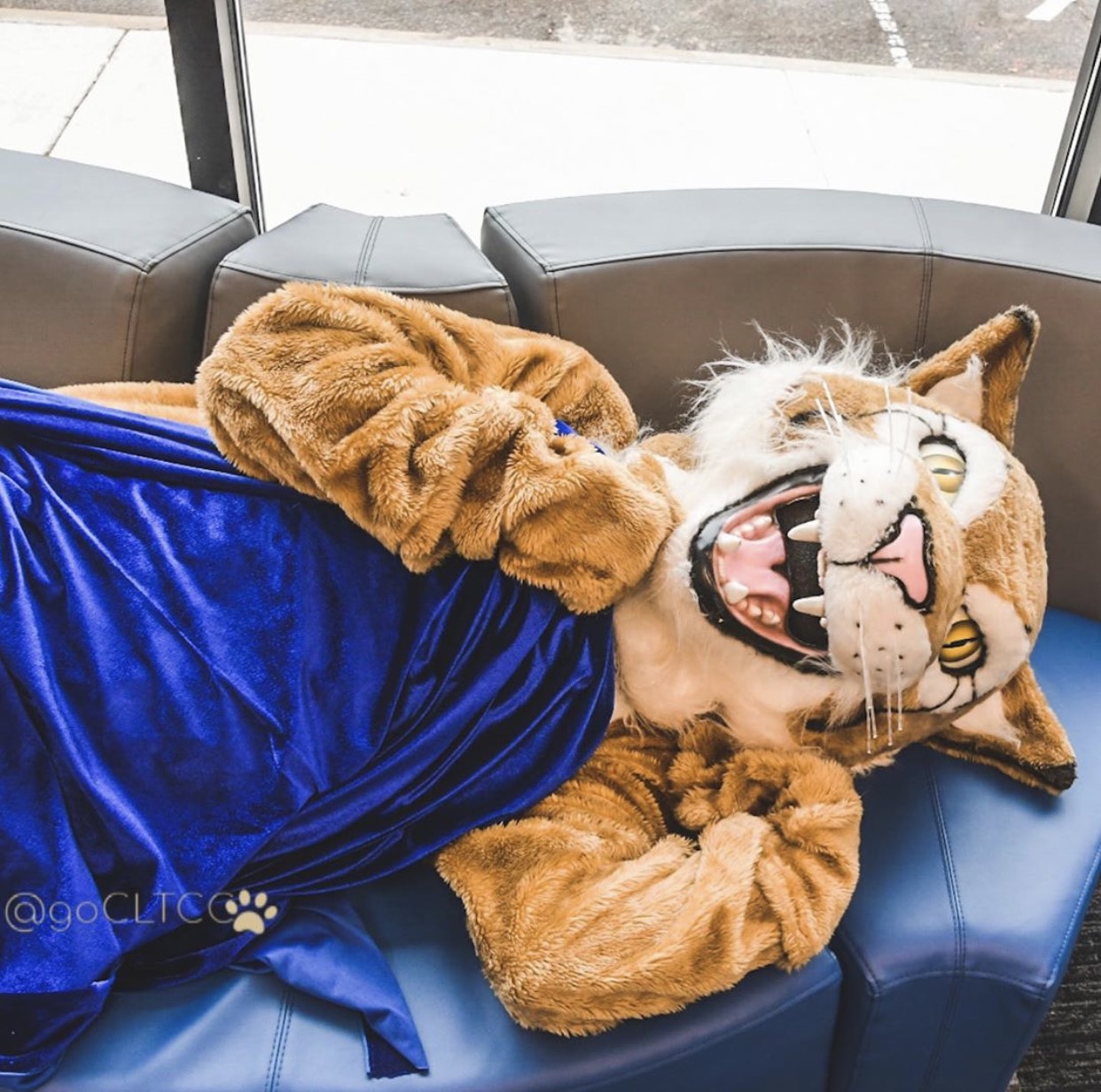 Tools
Uploading, Editing, & Sharing
If you're using a DSLR...
SnapBridge – Transfers pictures with a Bluetooth/Wi-Fi enabled Nikon camera. Android and iOS versions.


Canon Camera Connect – Transfers pictures with a Bluetooth/Wi-Fi enabled Canon camera. Android and iOS versions
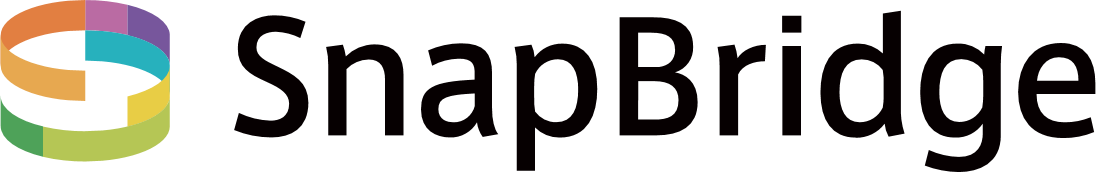 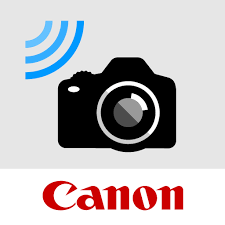 Editing tools
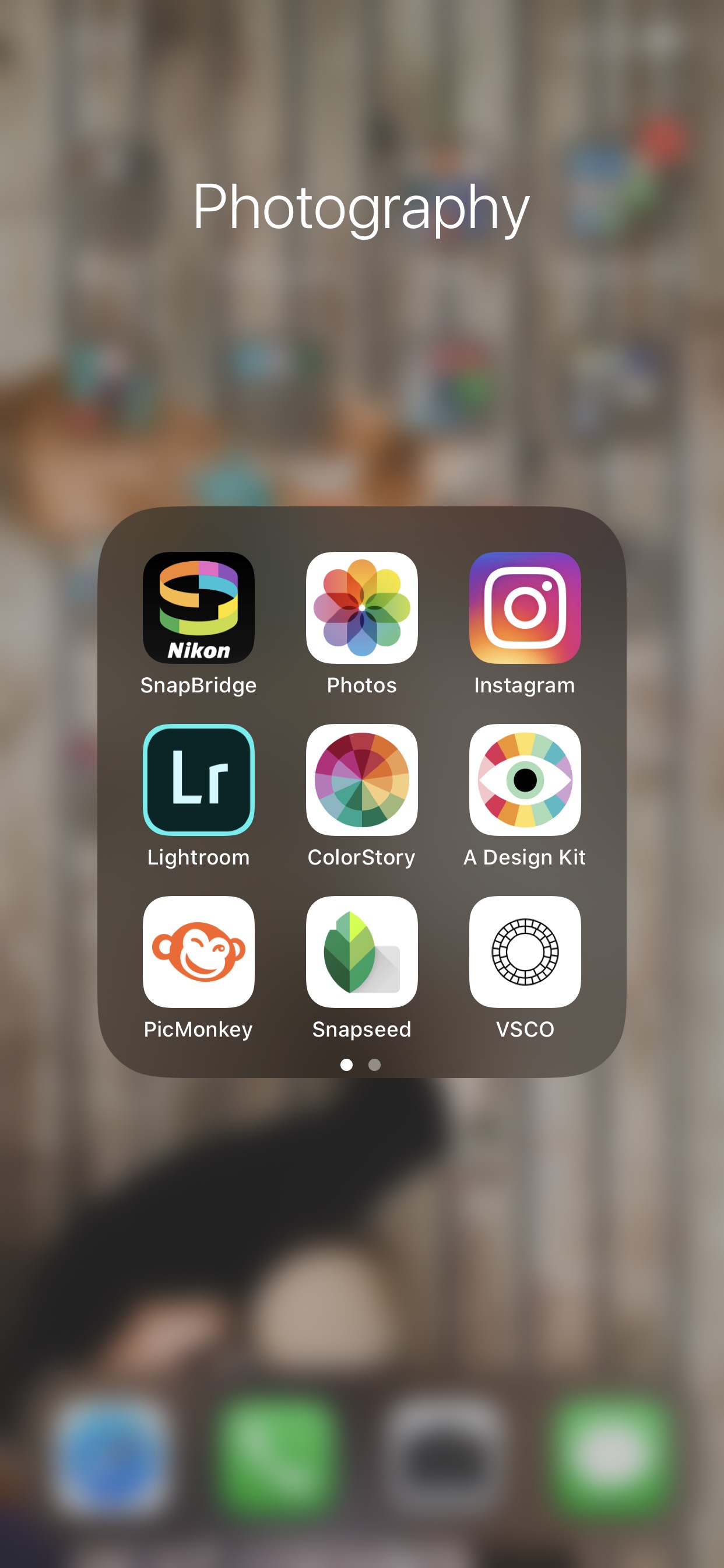 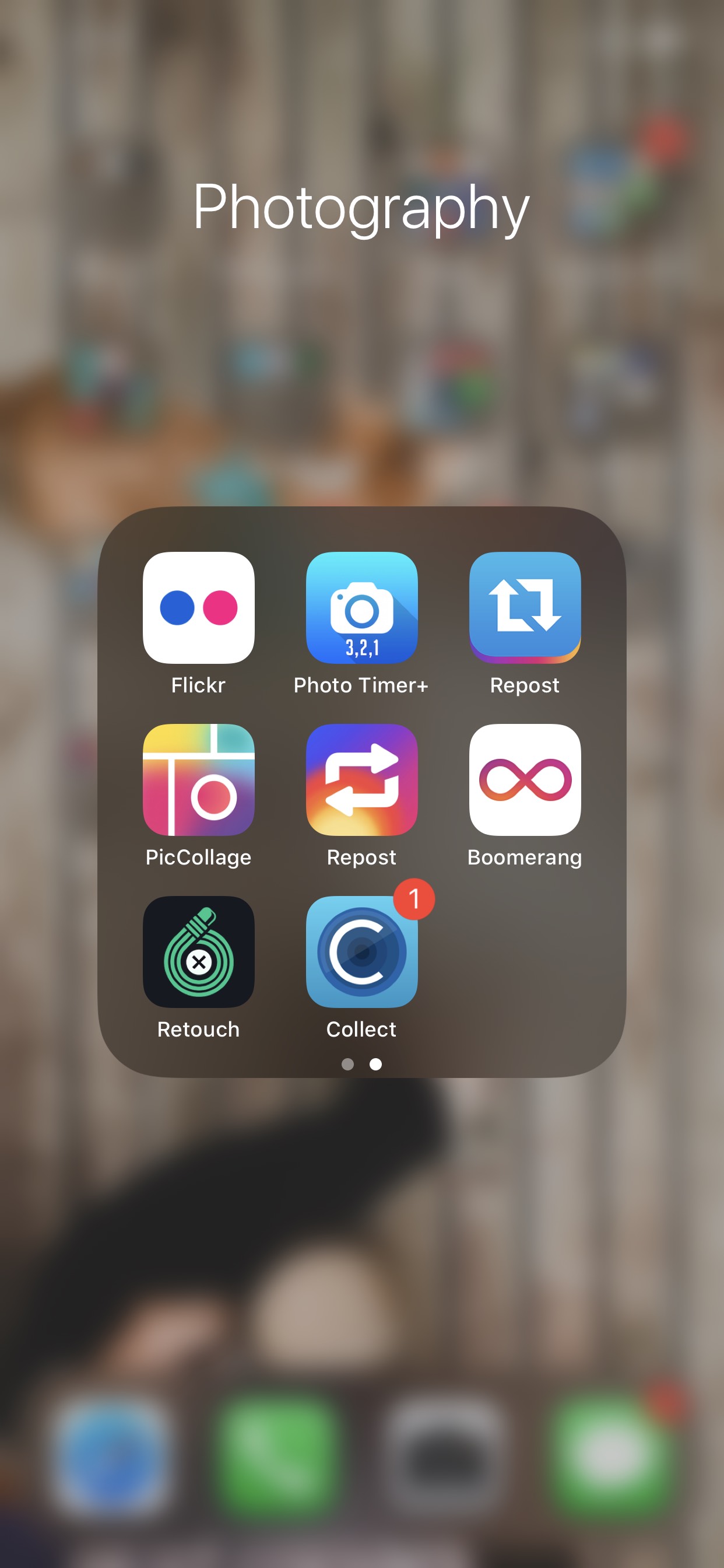 Desktop
Lightroom
$120/year
PicMonkey
Free
Basic - $72/year
Mobile
Lightroom
Free
PicMonkey
Free
Snapseed
Free
Photo Timer +
Free
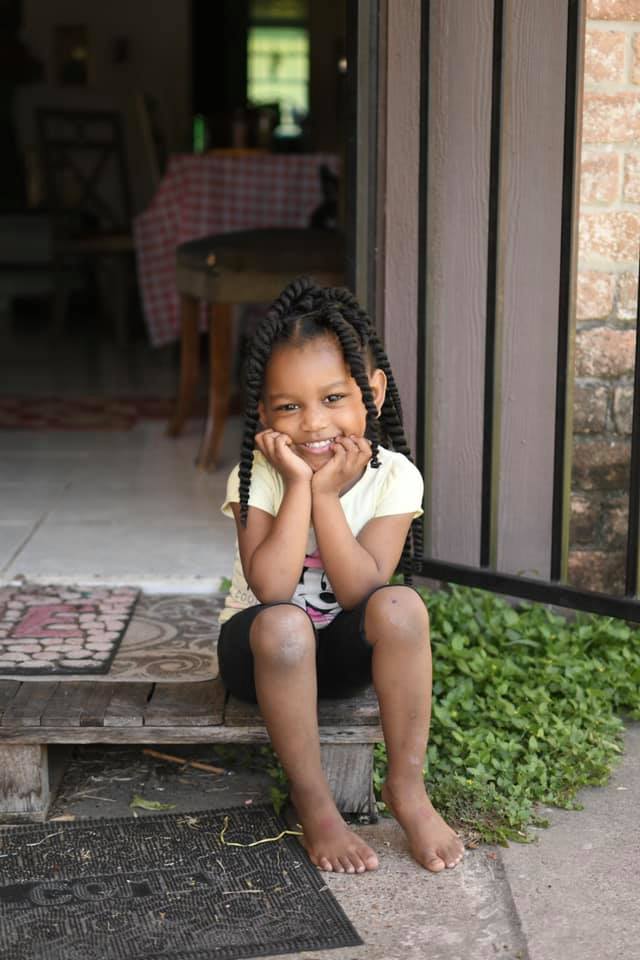 Unedited Photo
Flat color
Kind of crooked
No Branding
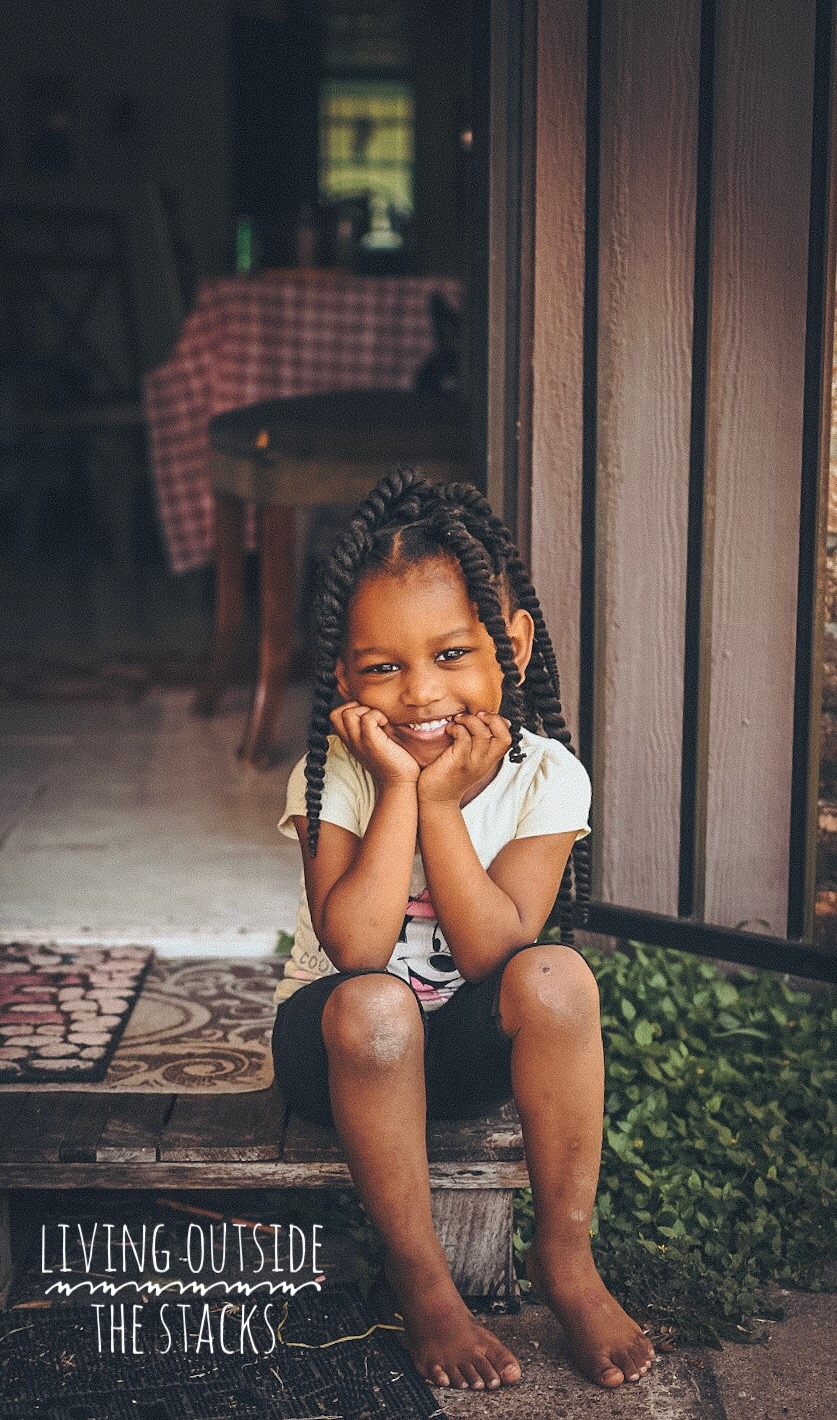 Edited Photo
Image pops
Horizon is straightened
Logo/watermark added
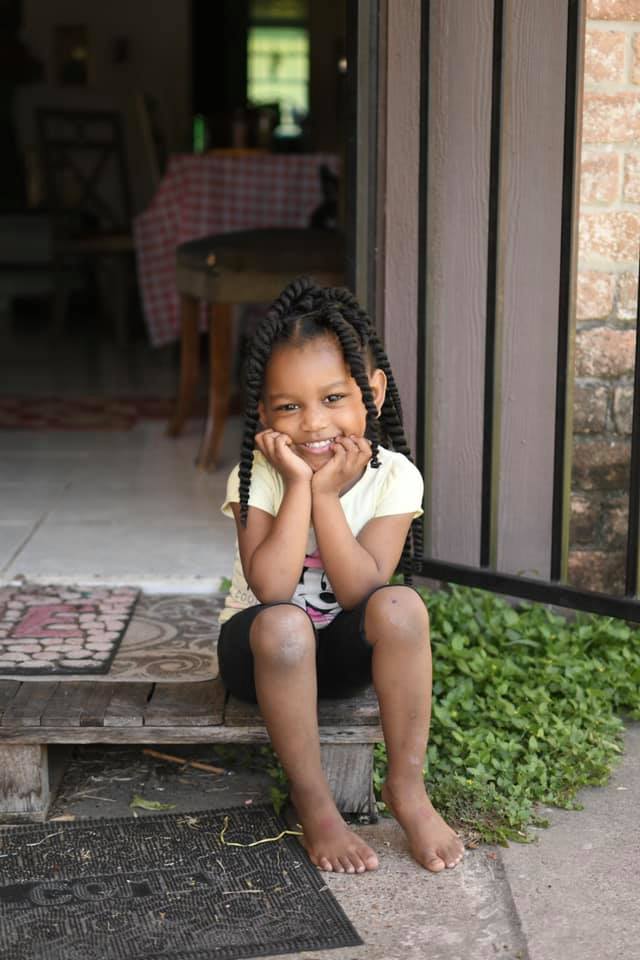 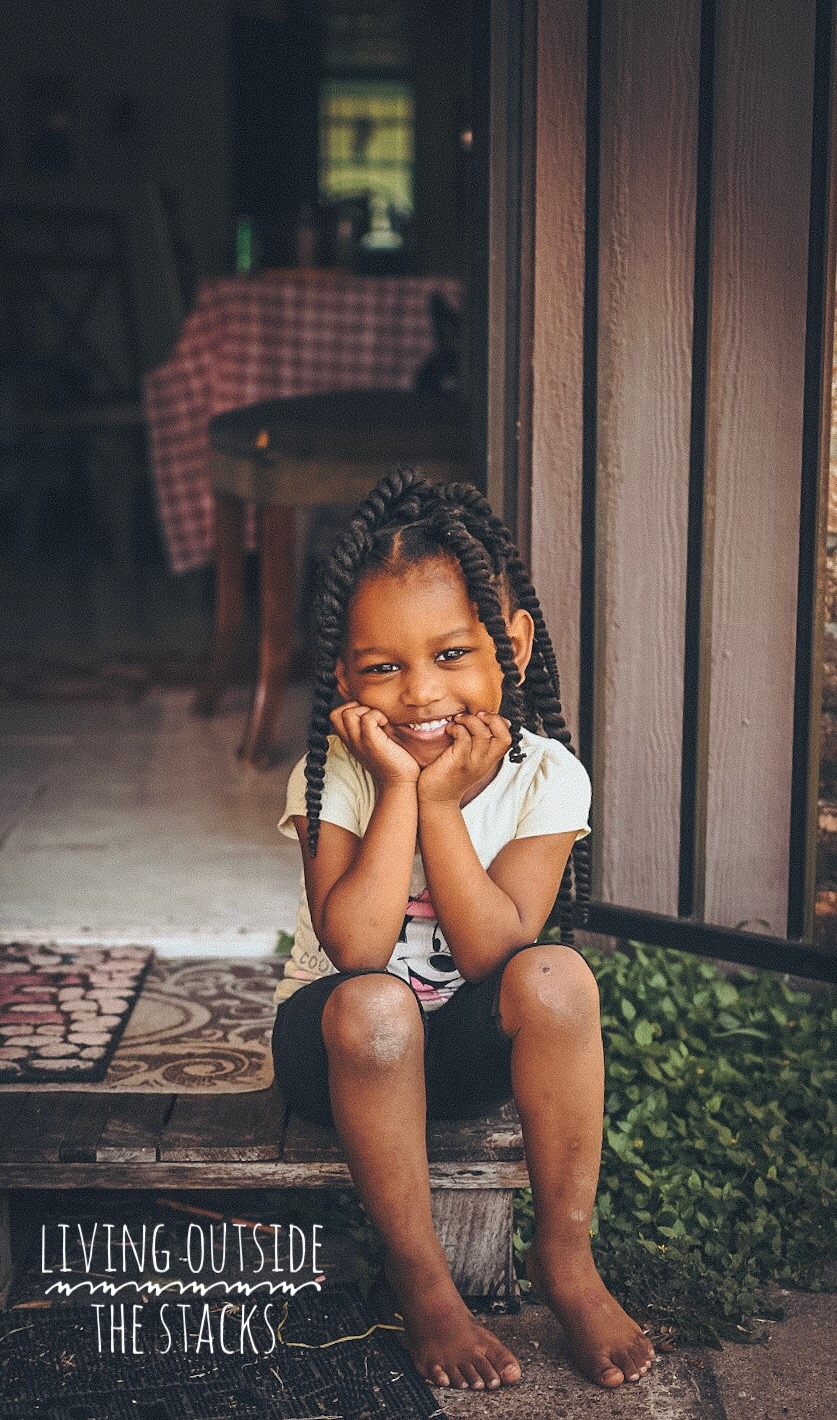 Comparison
Cardboard and Painter's Tape
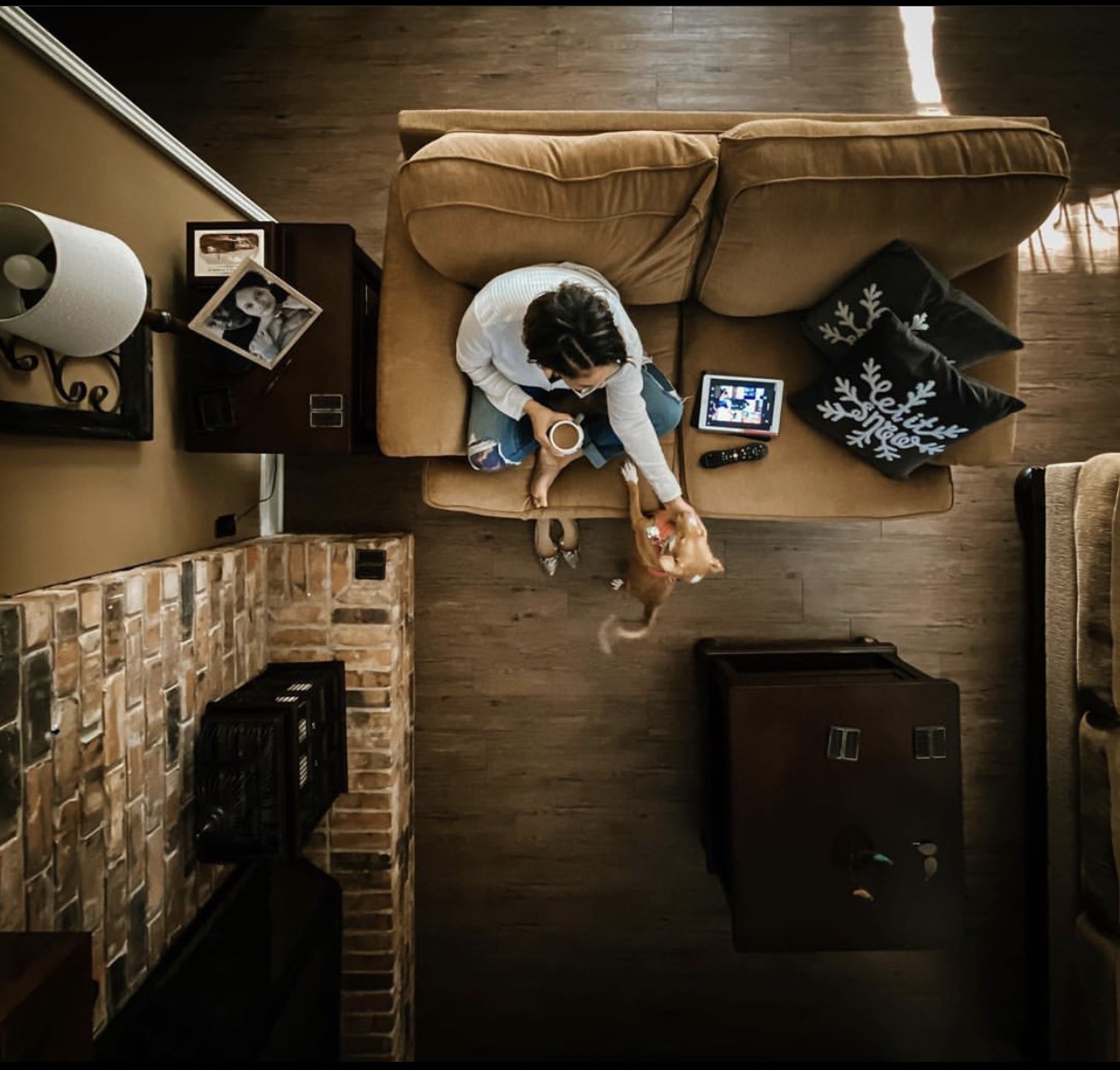 Sharing
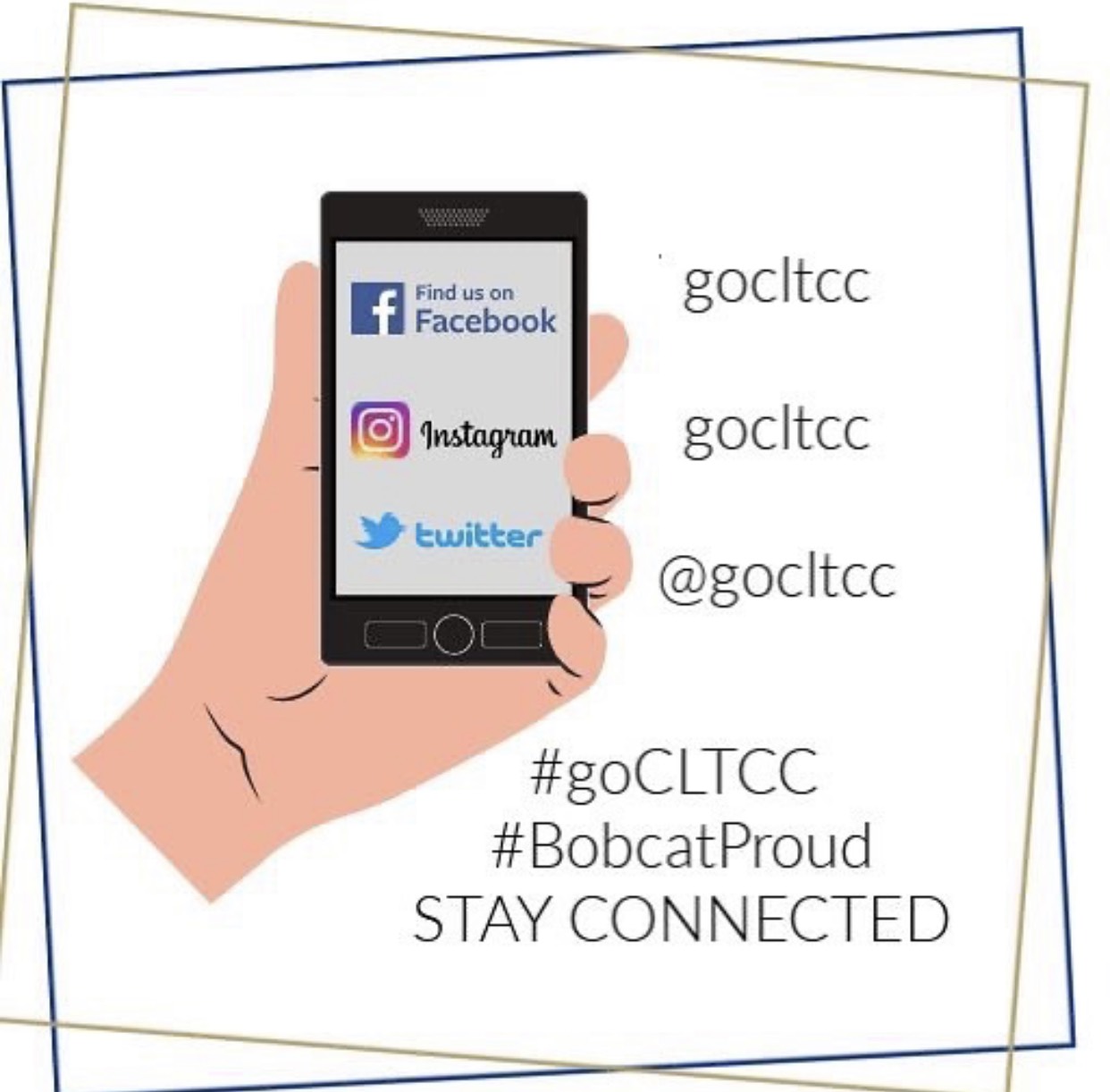 Facebook – 940x788 pixels
Instagram – 1080x1080 pixels
Twitter – 1024x512 pixels
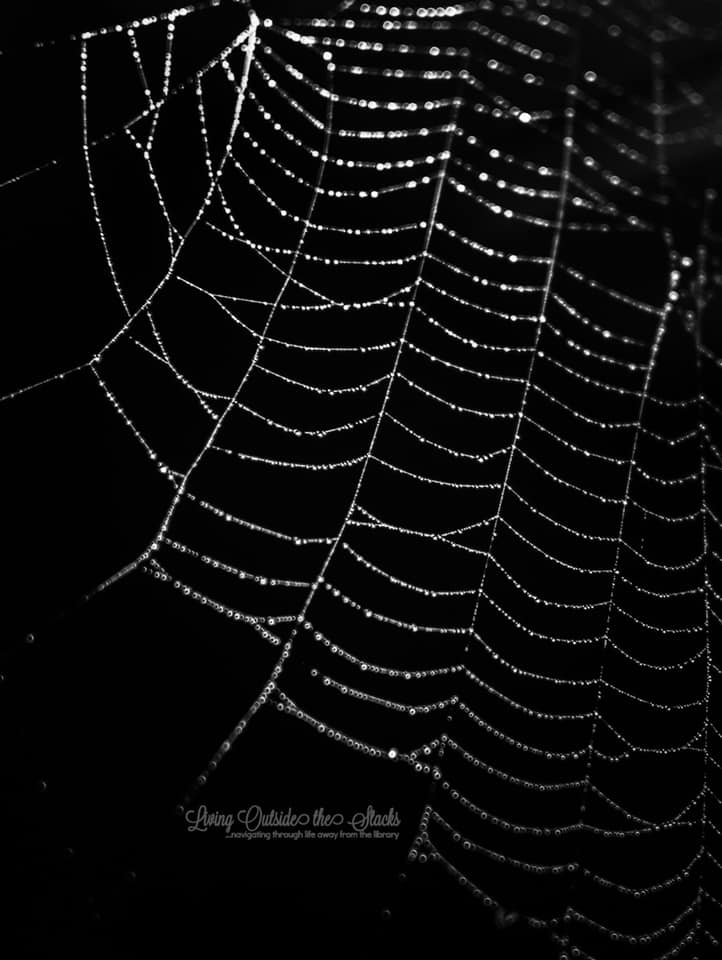 Tips
Make things interesting
Find the light
*if you touch the box on your camera, you can adjust your exposure
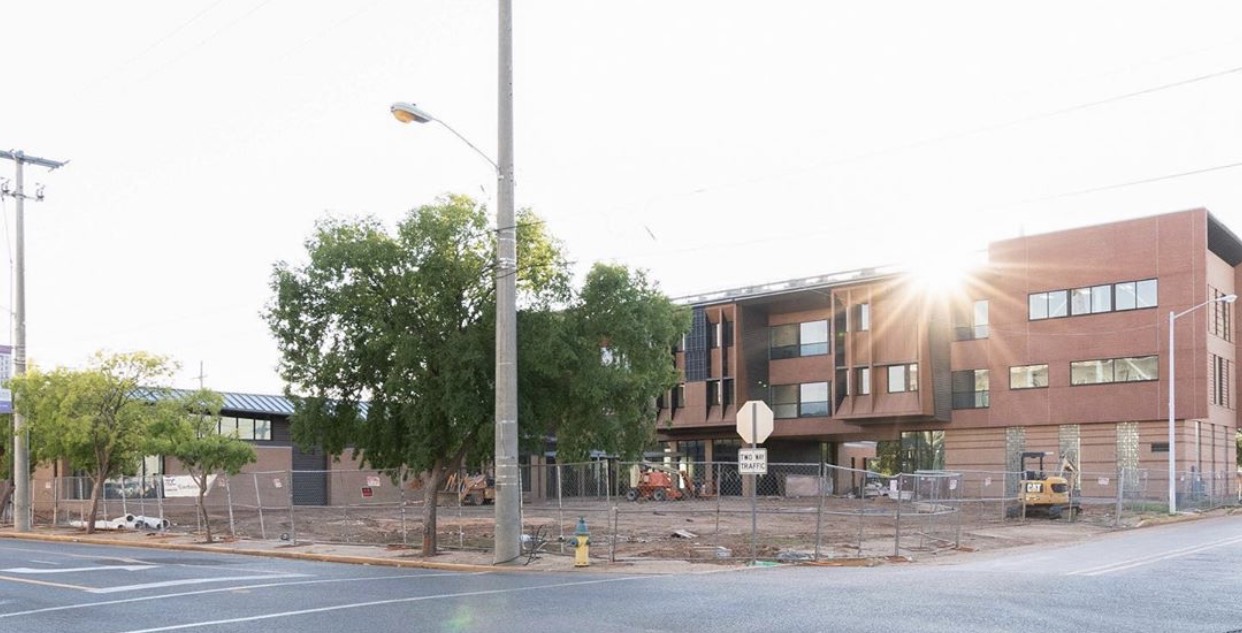 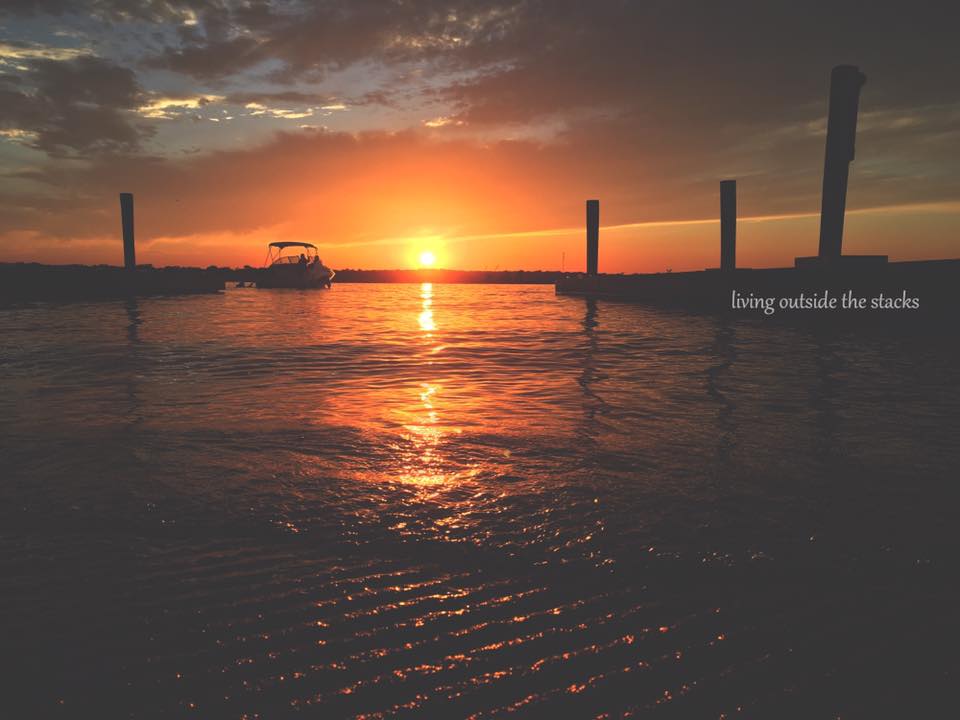 Preserve memories *perfection isn't necessary, just get the shot
Taken with cell phone, unedited
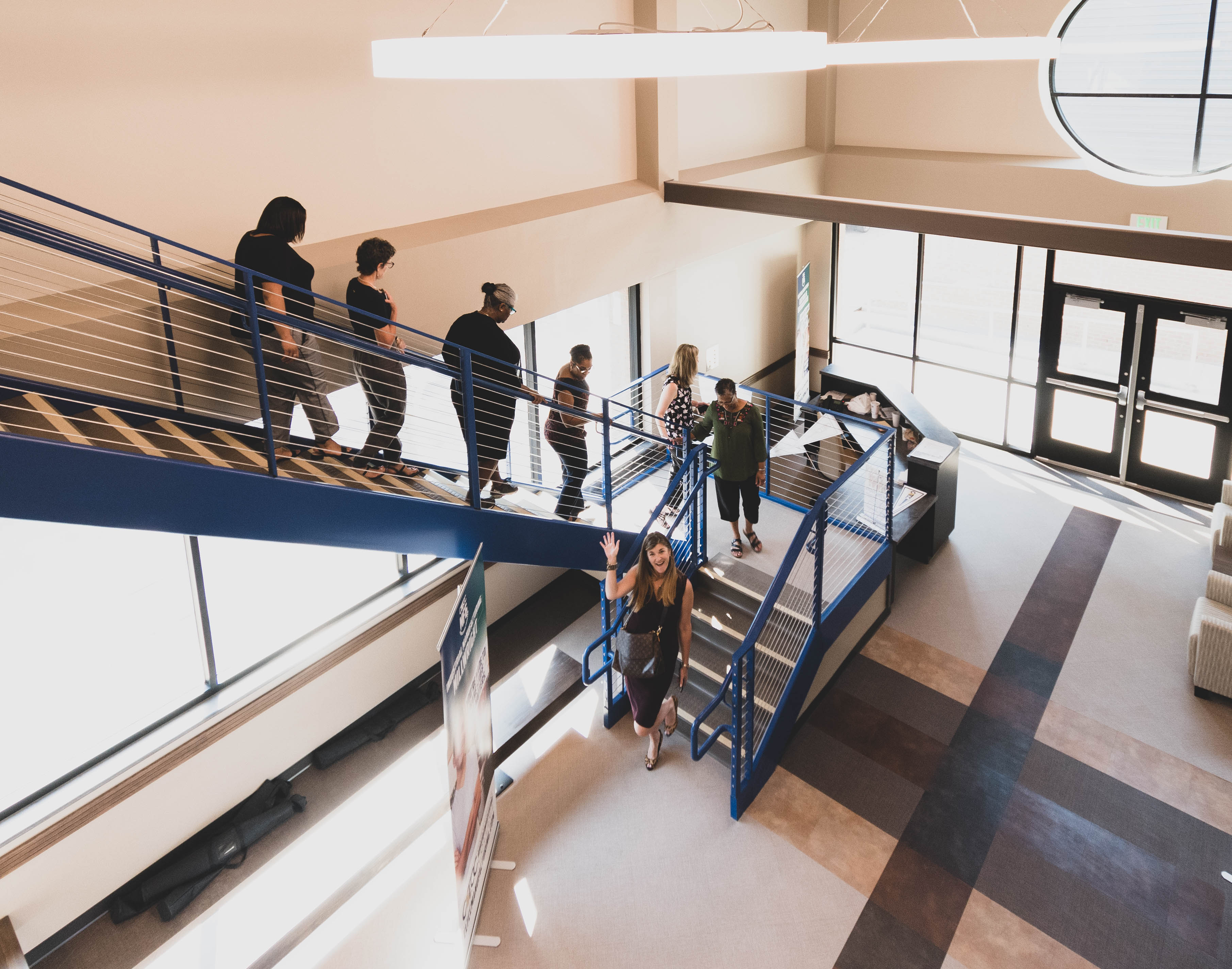 Show movement
*either through actual movement or expression
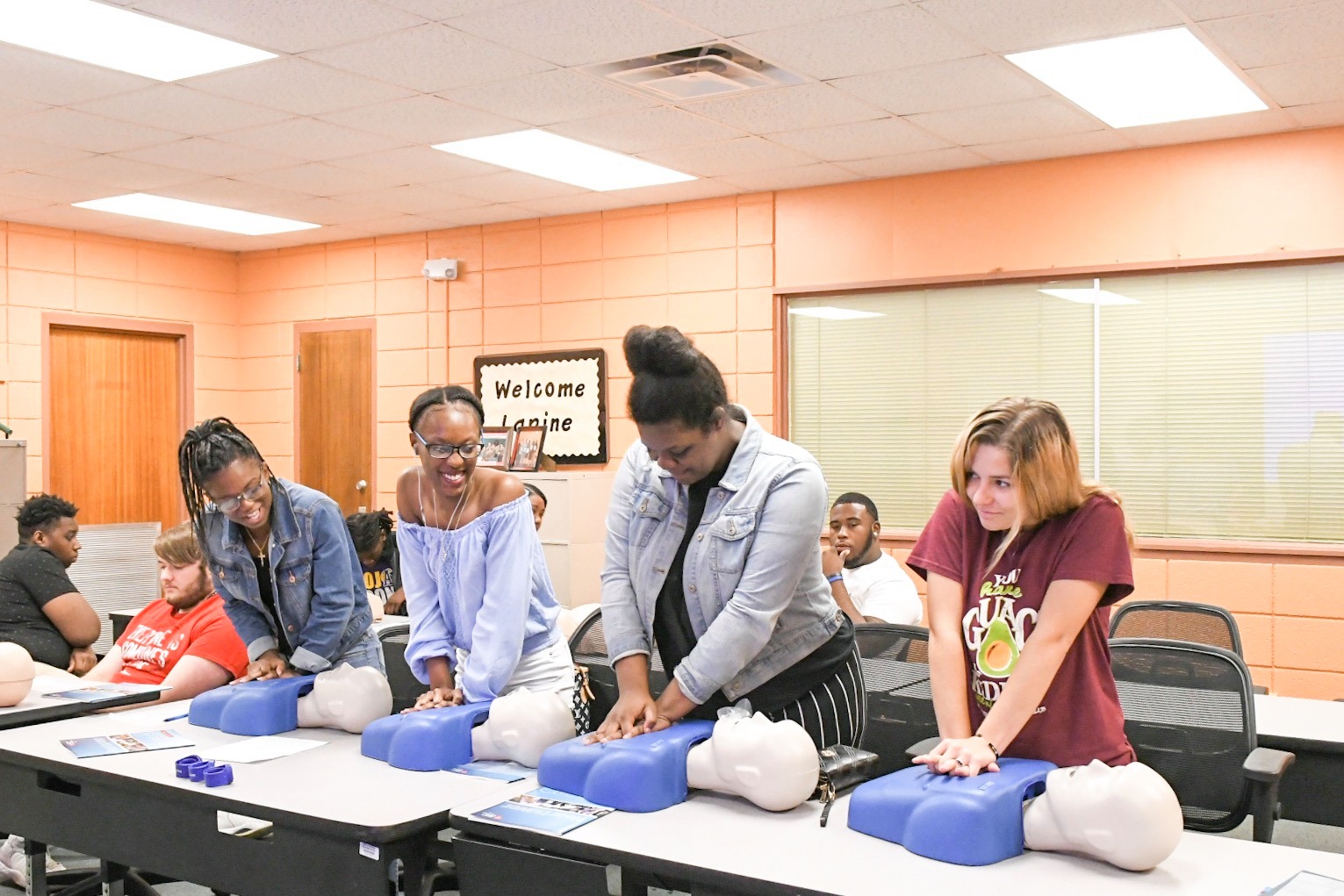 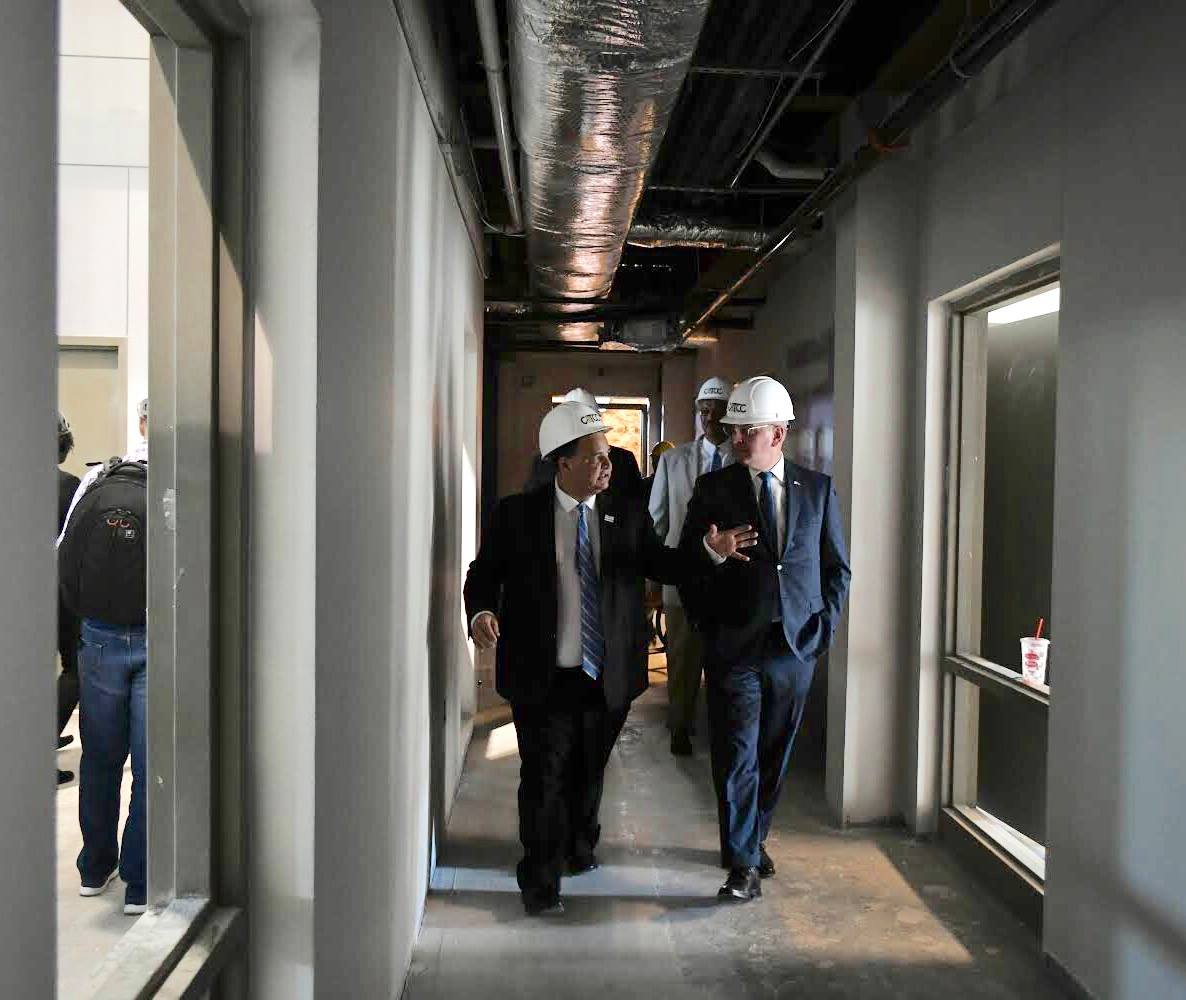 Taken with DSLR and edited on cell phone, using Lightroom app
Frame the image *tell people where you want them to look
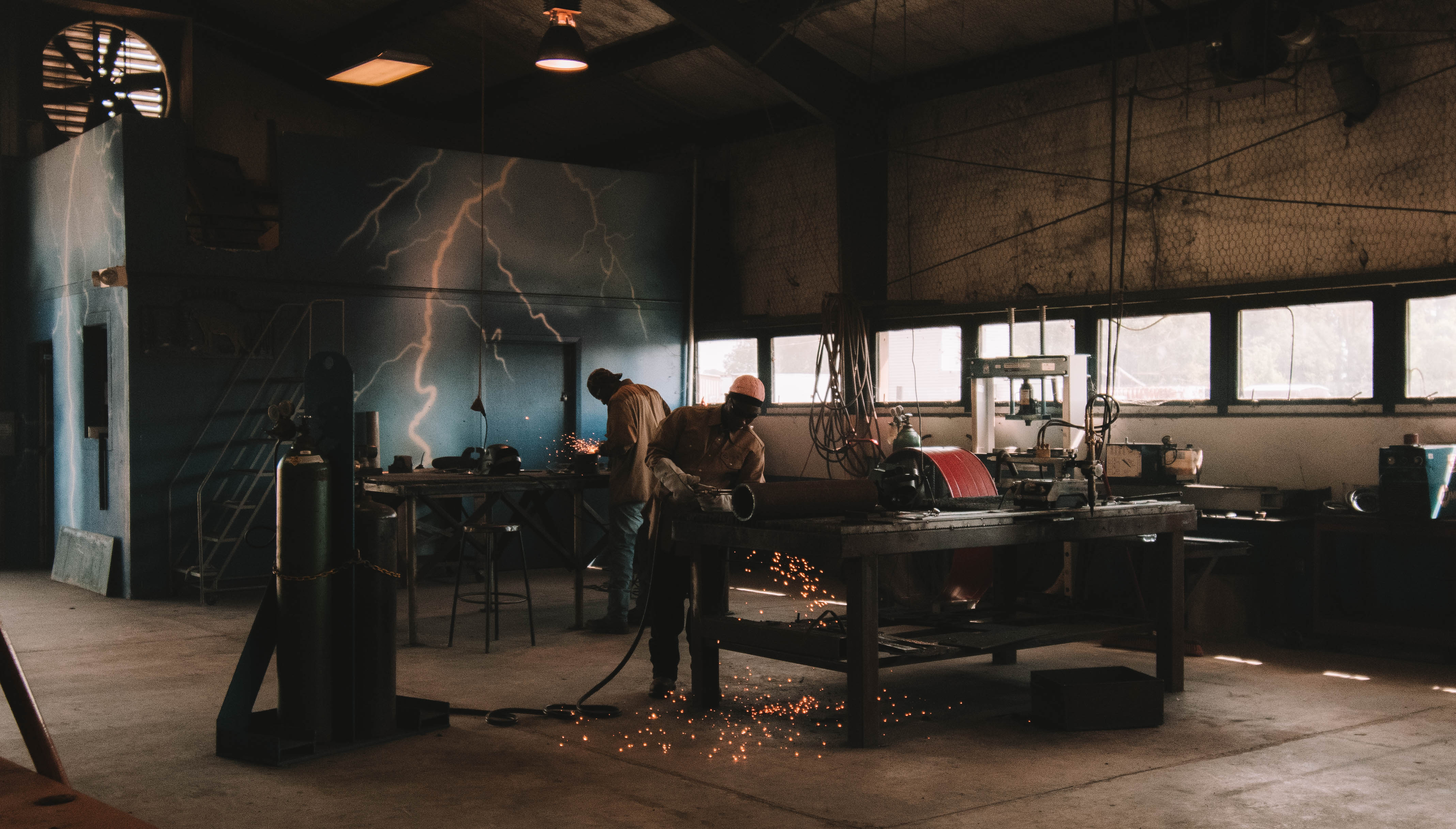 Taken with DSLR edited on desktop using Lightroom
Connect with the audience
*either through light or eye contact
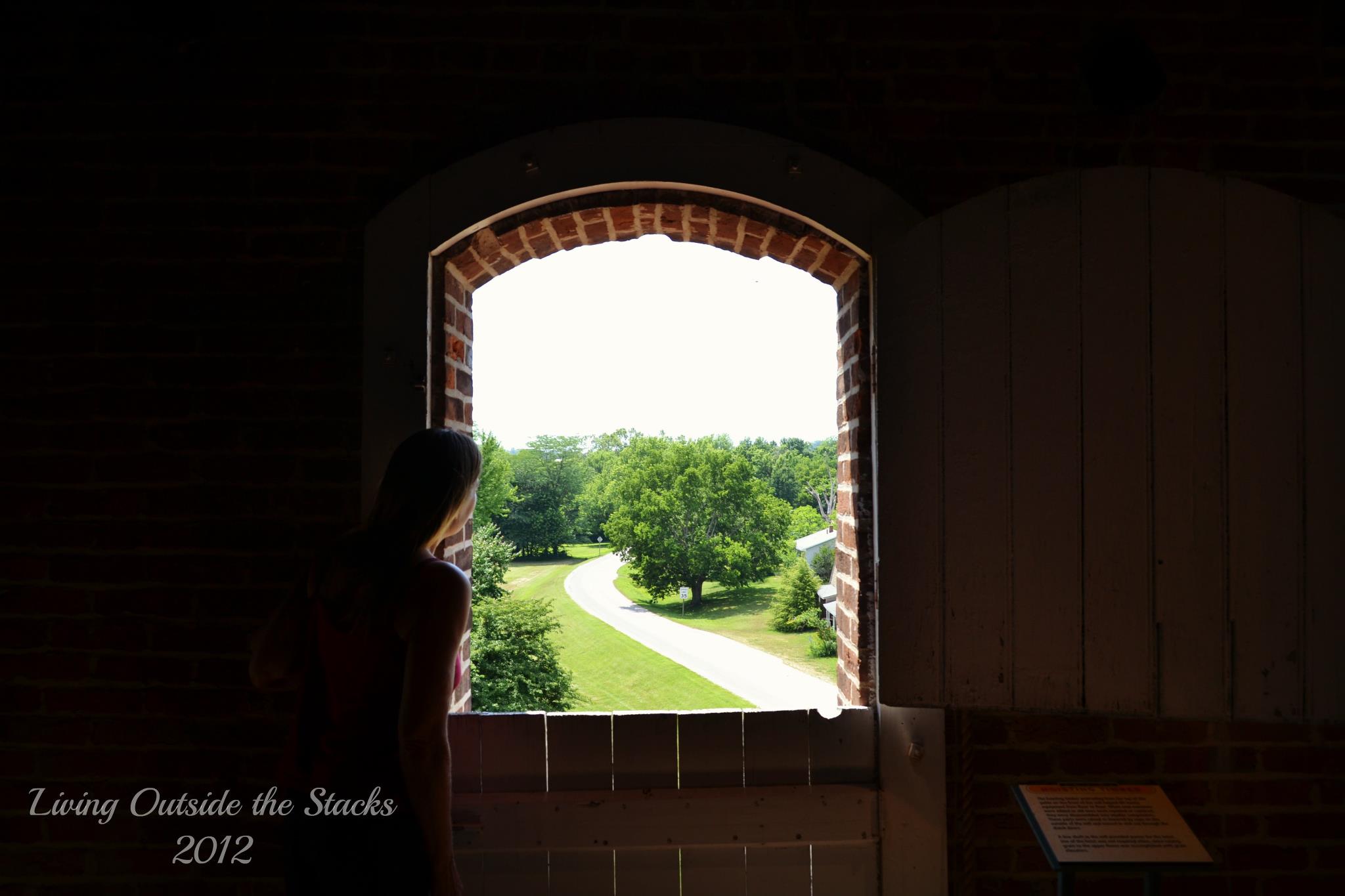 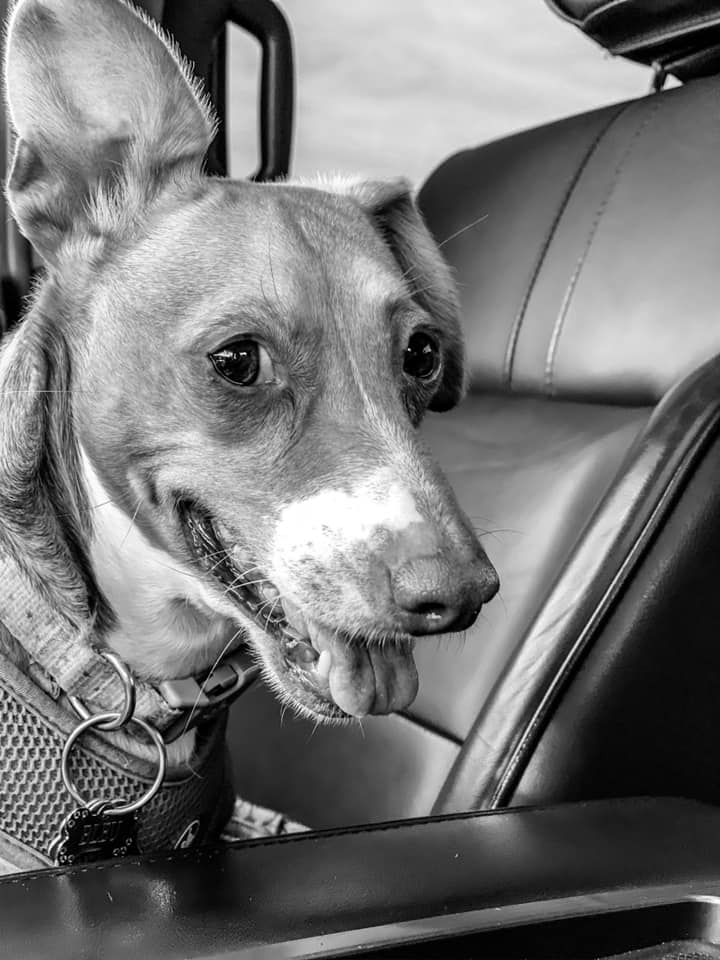 Use unusual angles *shoot from above or below
Taken with DSLR, edited on cell phone
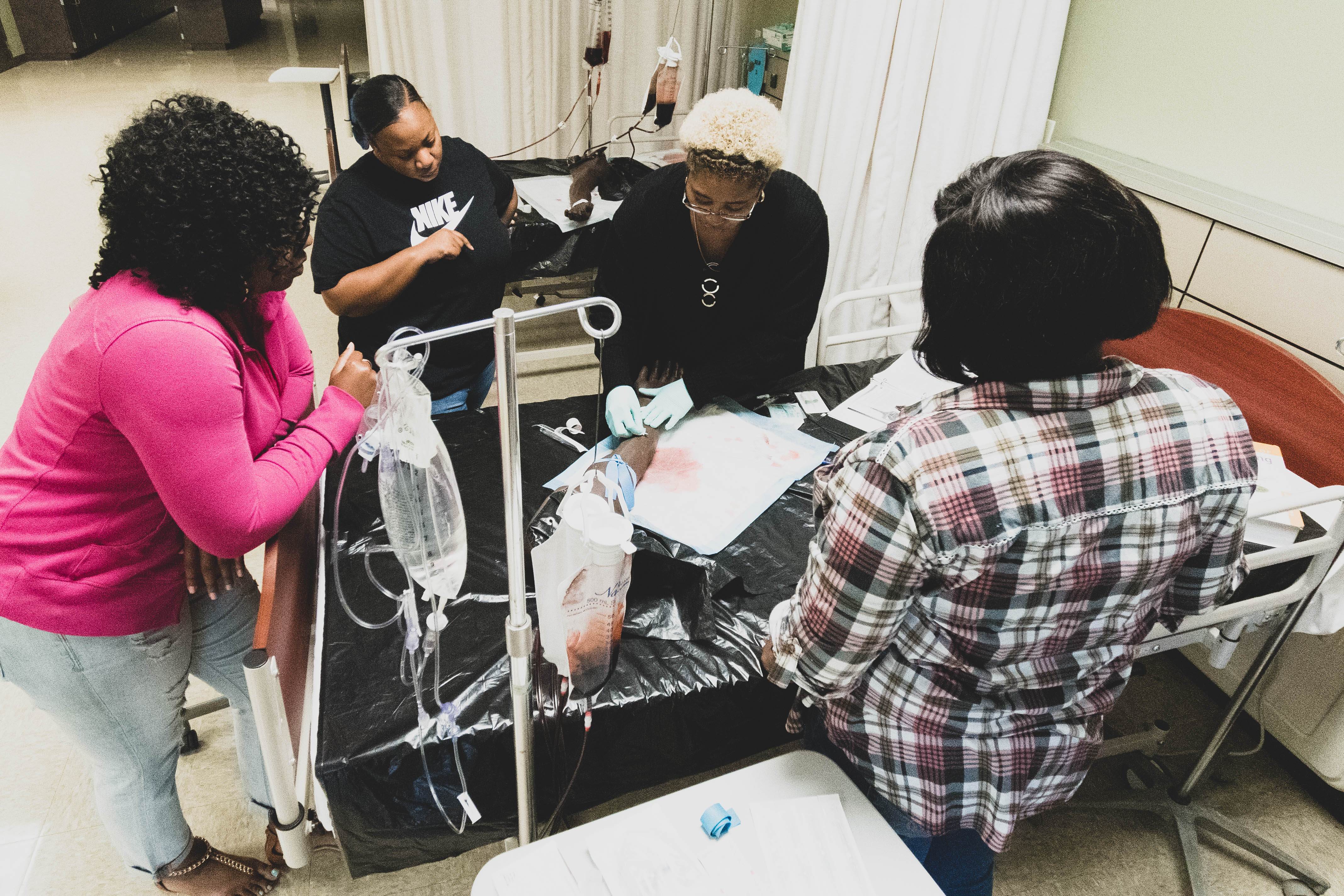 Focus on the details
*Get in as close as possible
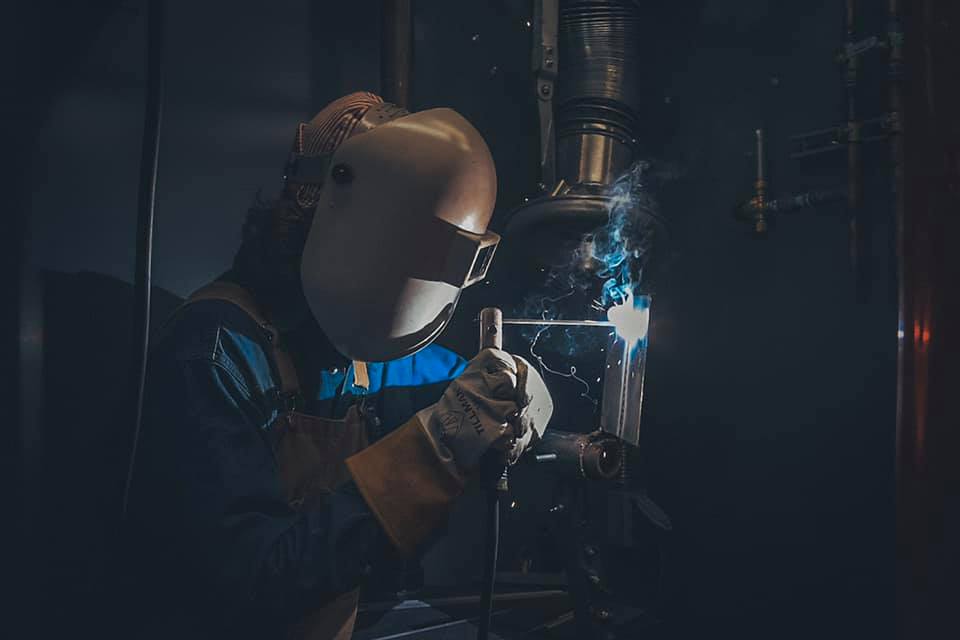 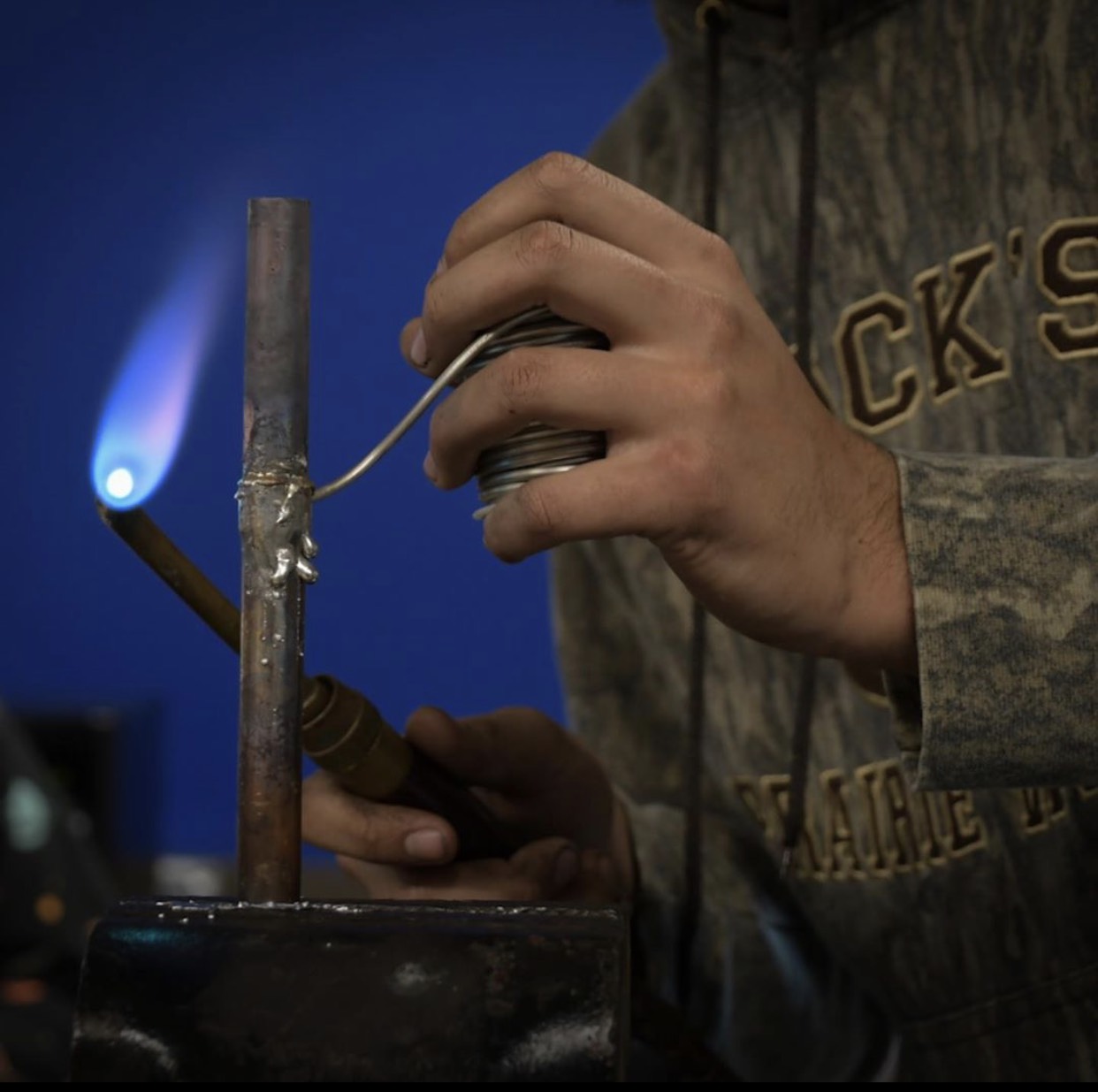 Keep the "bad" images *memory making
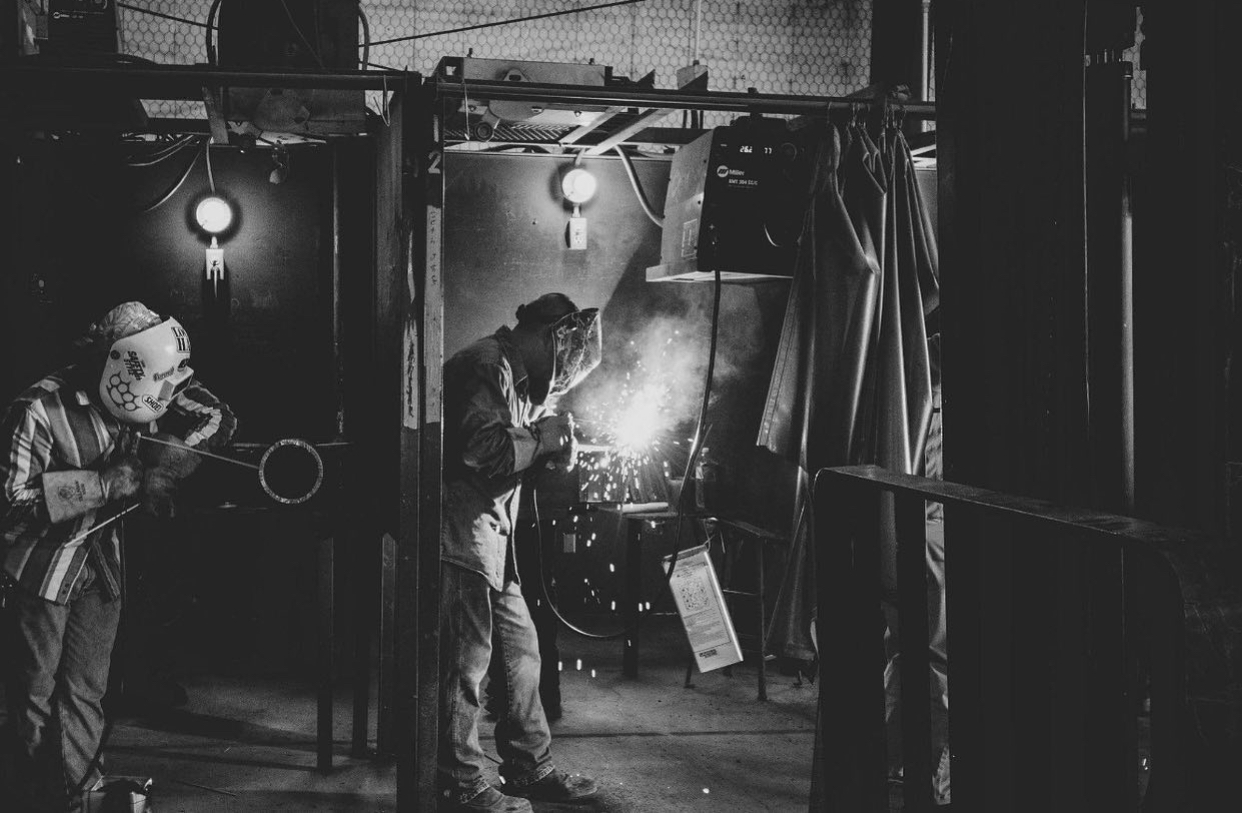 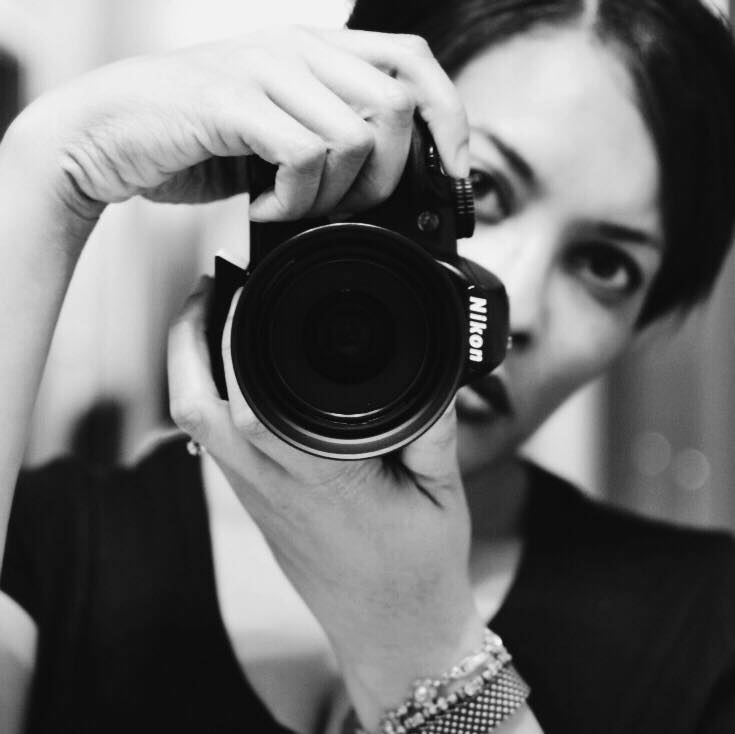 Tutorials
Clickin Moms
Digital Photography School
iPhone Photography School
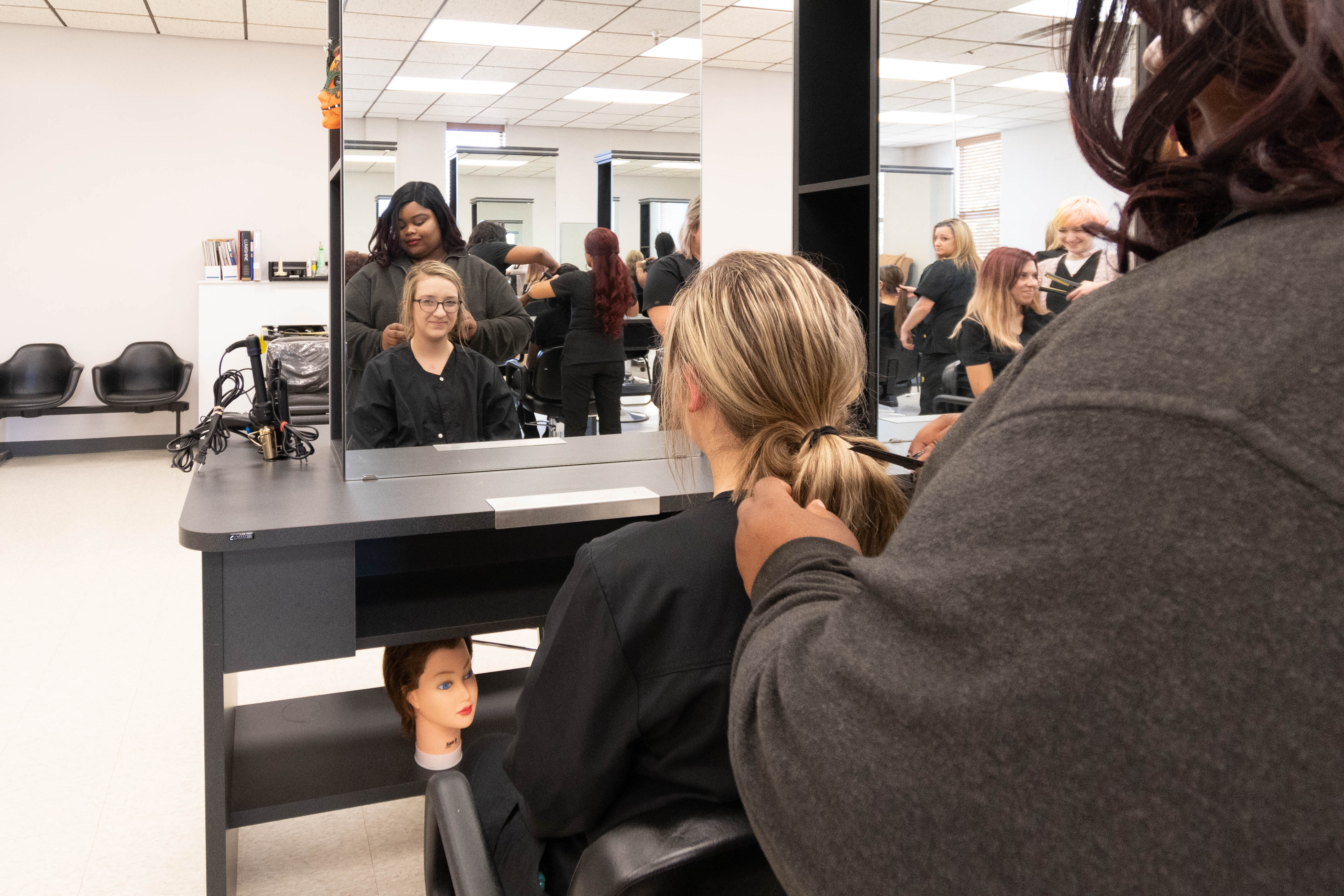 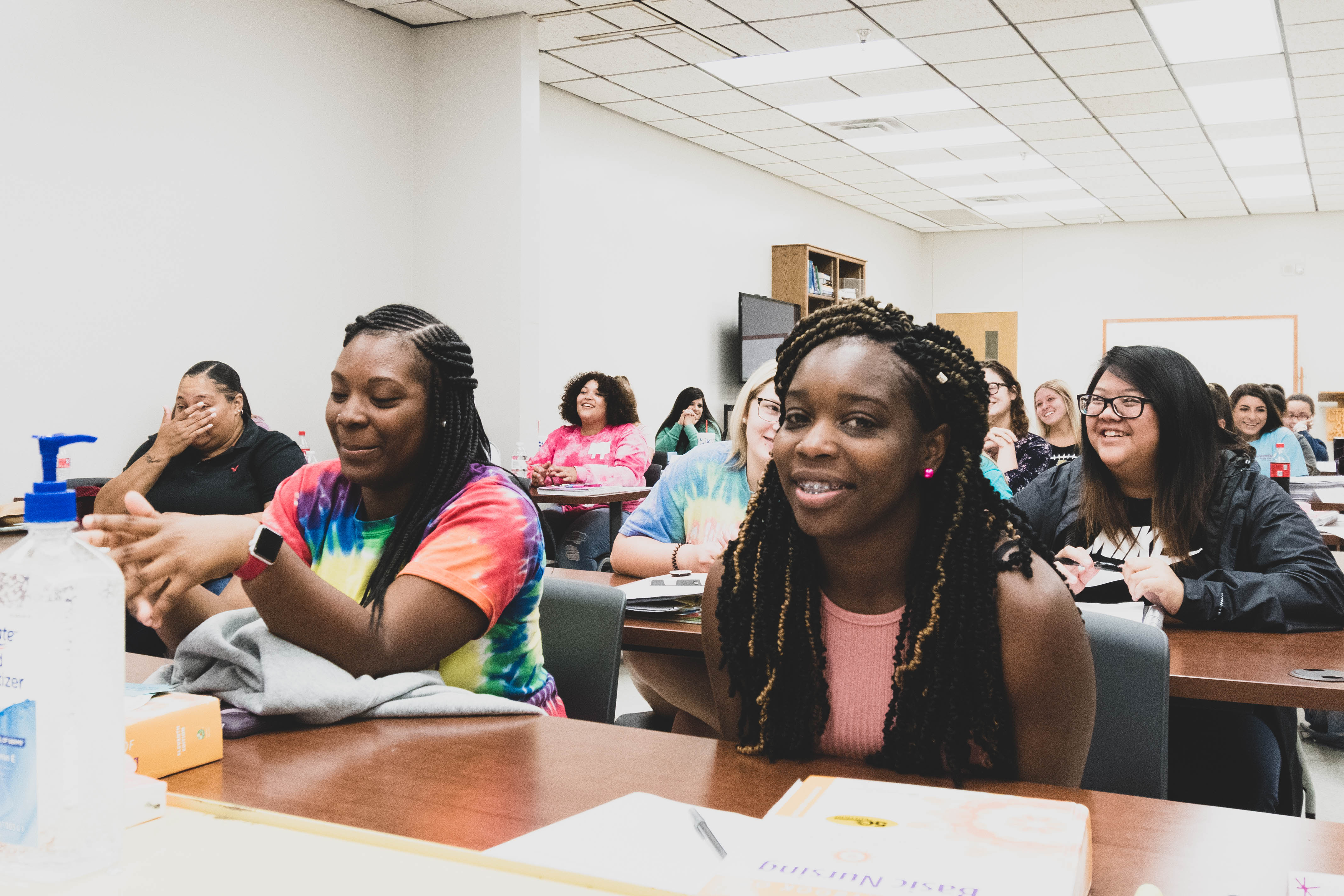 Questions?
Dani Vaughn-Tucker
dvaughntucker@cltcc.edu
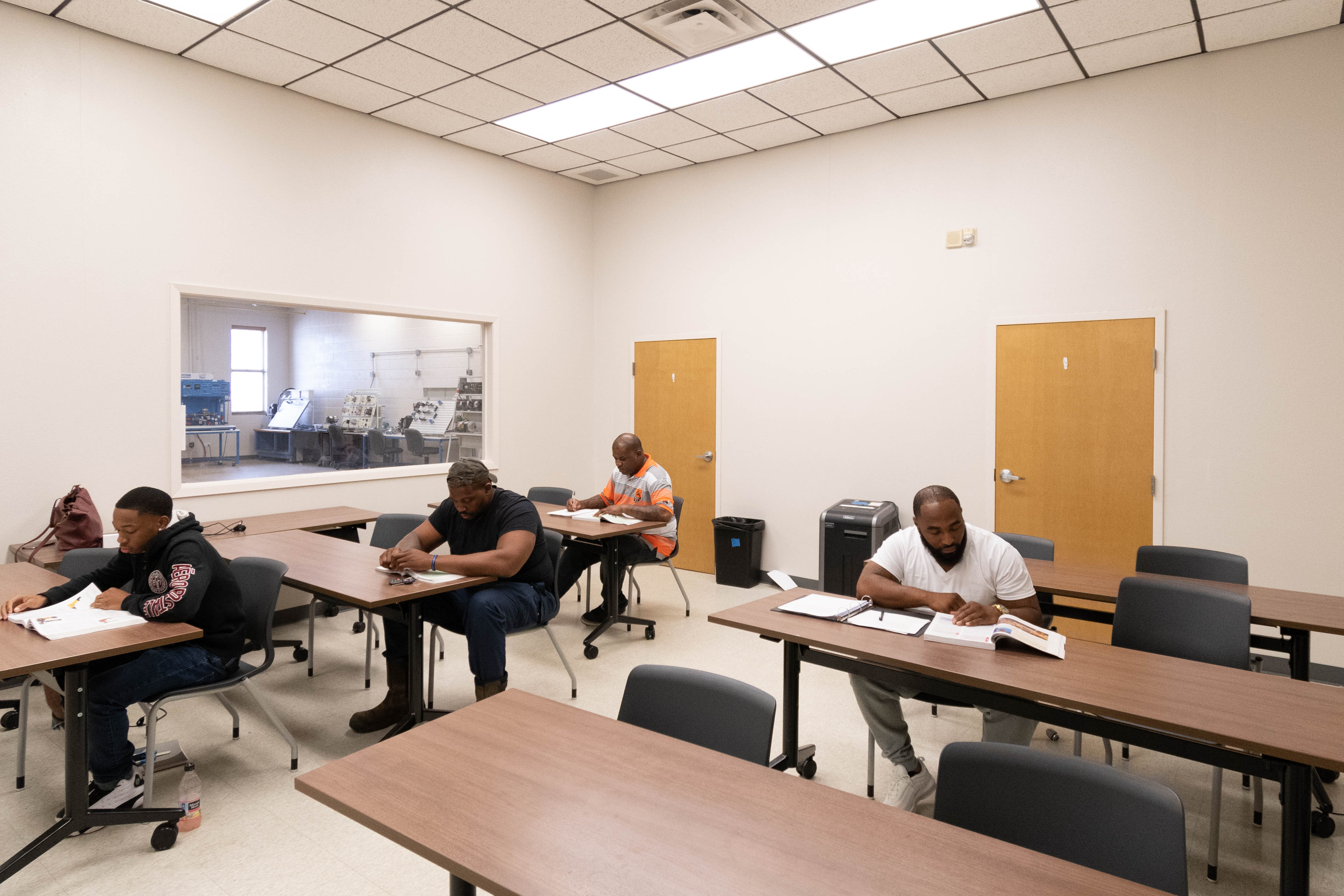 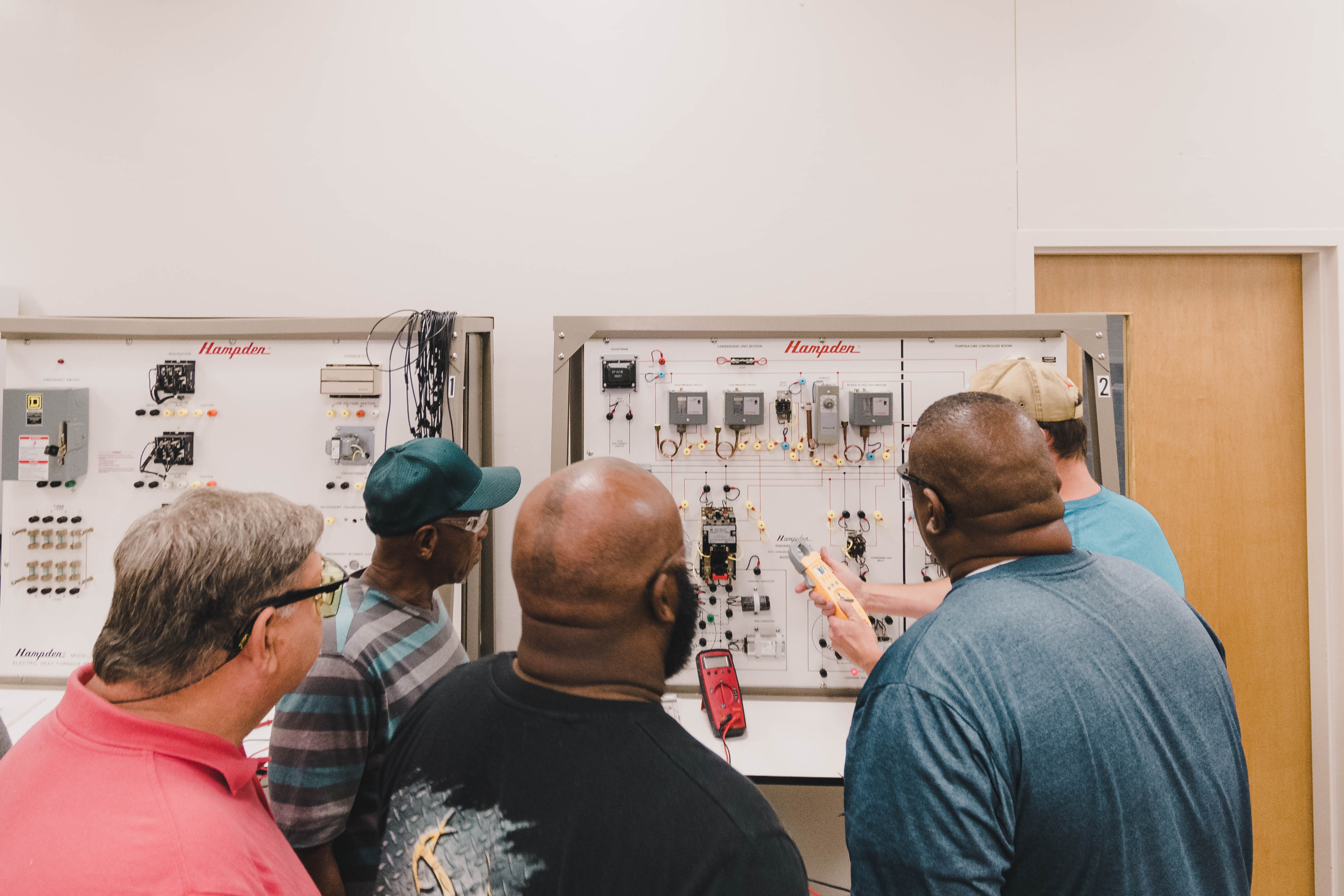 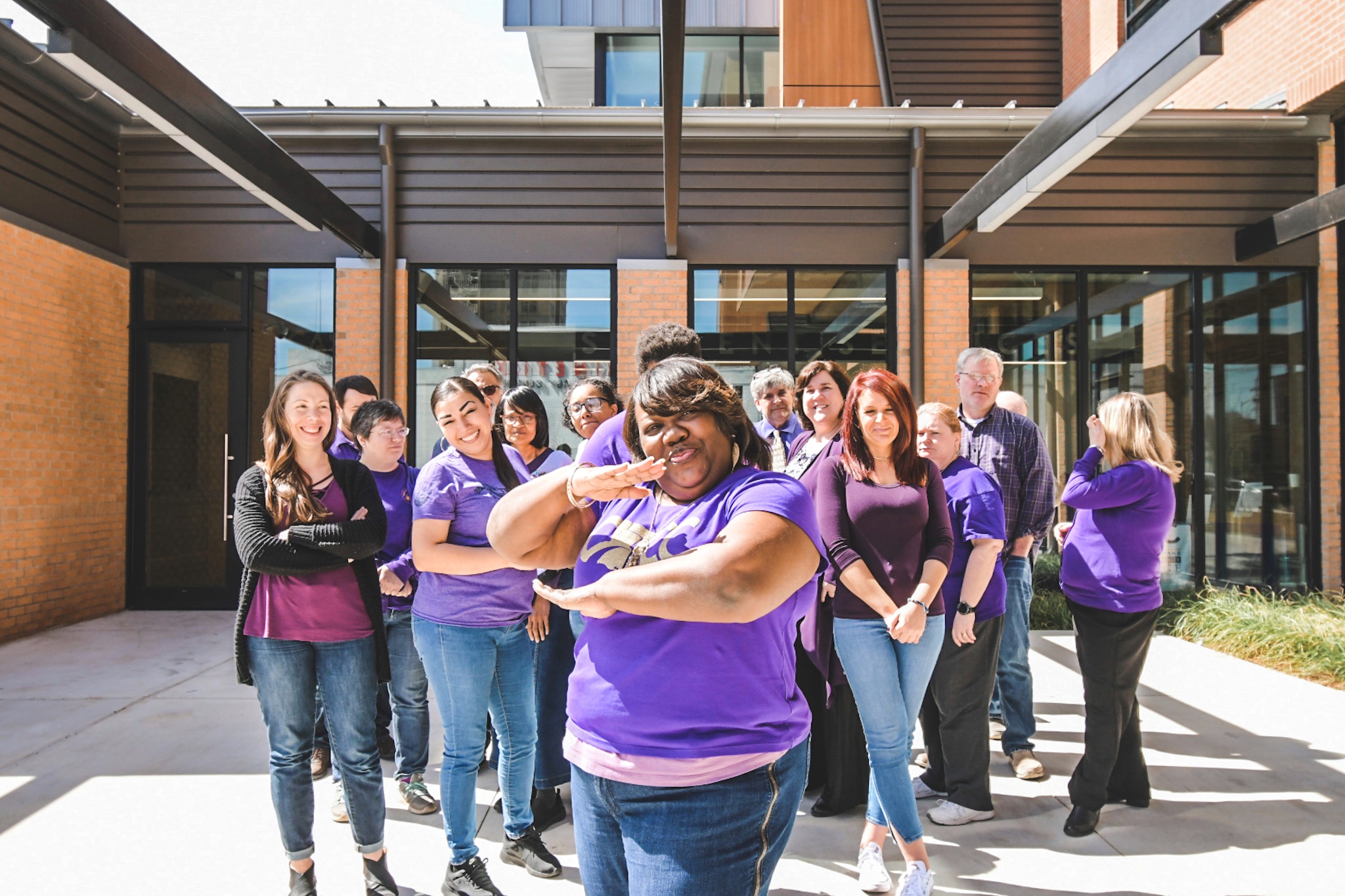 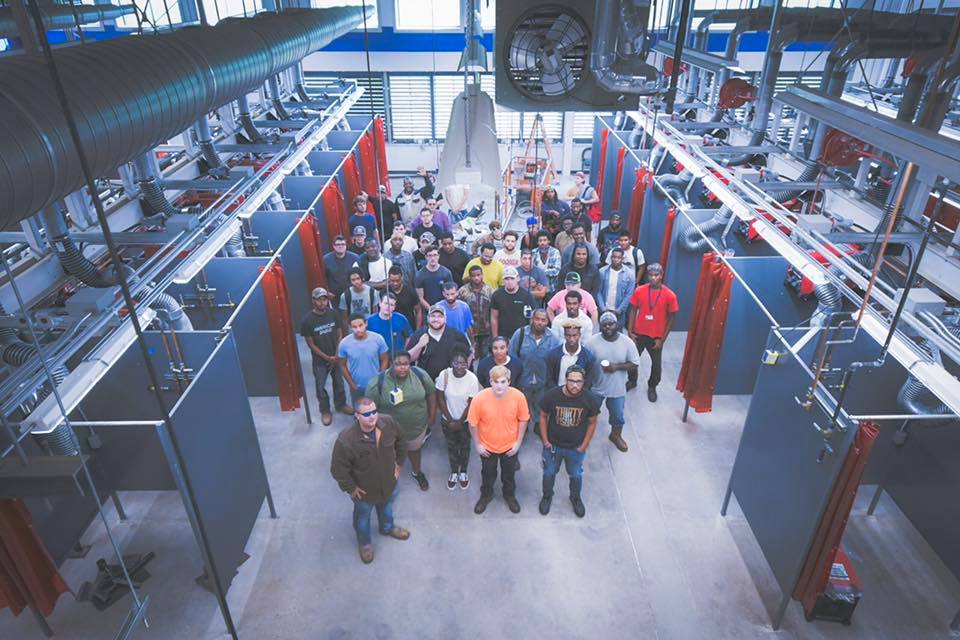 Happy Snapping!
#goCLTCC